IACM 2018 - Education Programmes at the Customs Museums 
Portuguese Customs Museum – Porto
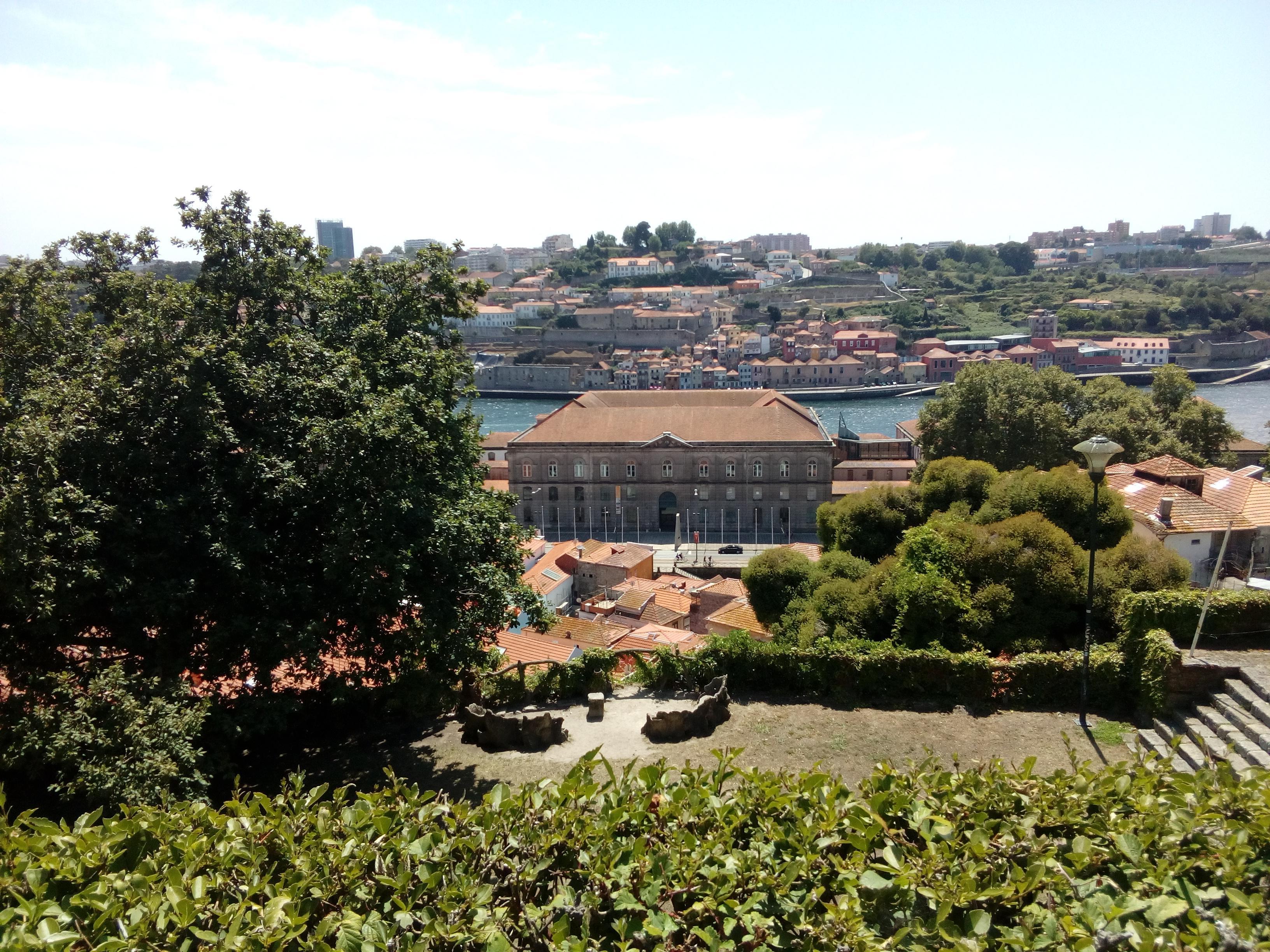 Customs in sight? 
Follow the clue!
IACM 2018 - Education Programmes at the Customs Museums 
Portuguese Customs Museum – Porto
. Junior University - Summer Junior Campus . Partnership with Porto University. 4 weeks of July . About 300 participants with 11/12 years old. 20 days - 20 groups. 3 editions: 2016 – 2017 – 2018
IACM 2018 - Education Programmes at the Customs Museums 
Portuguese Customs Museum – Porto
Morning Programme- presentation- treasure hunt at the Customs House
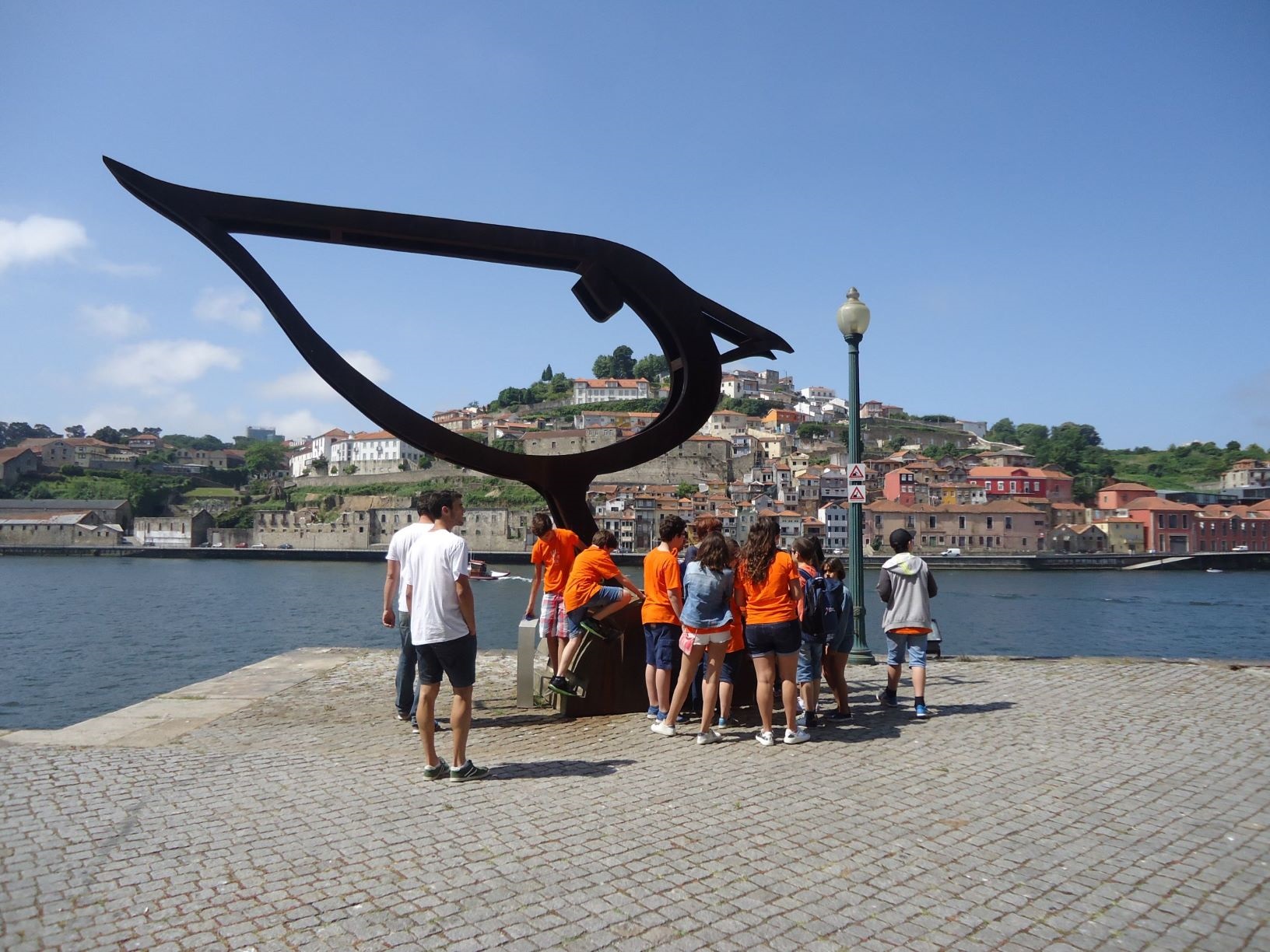 IACM 2018 - Education Programmes at the Customs Museums 
Portuguese Customs Museum – Porto
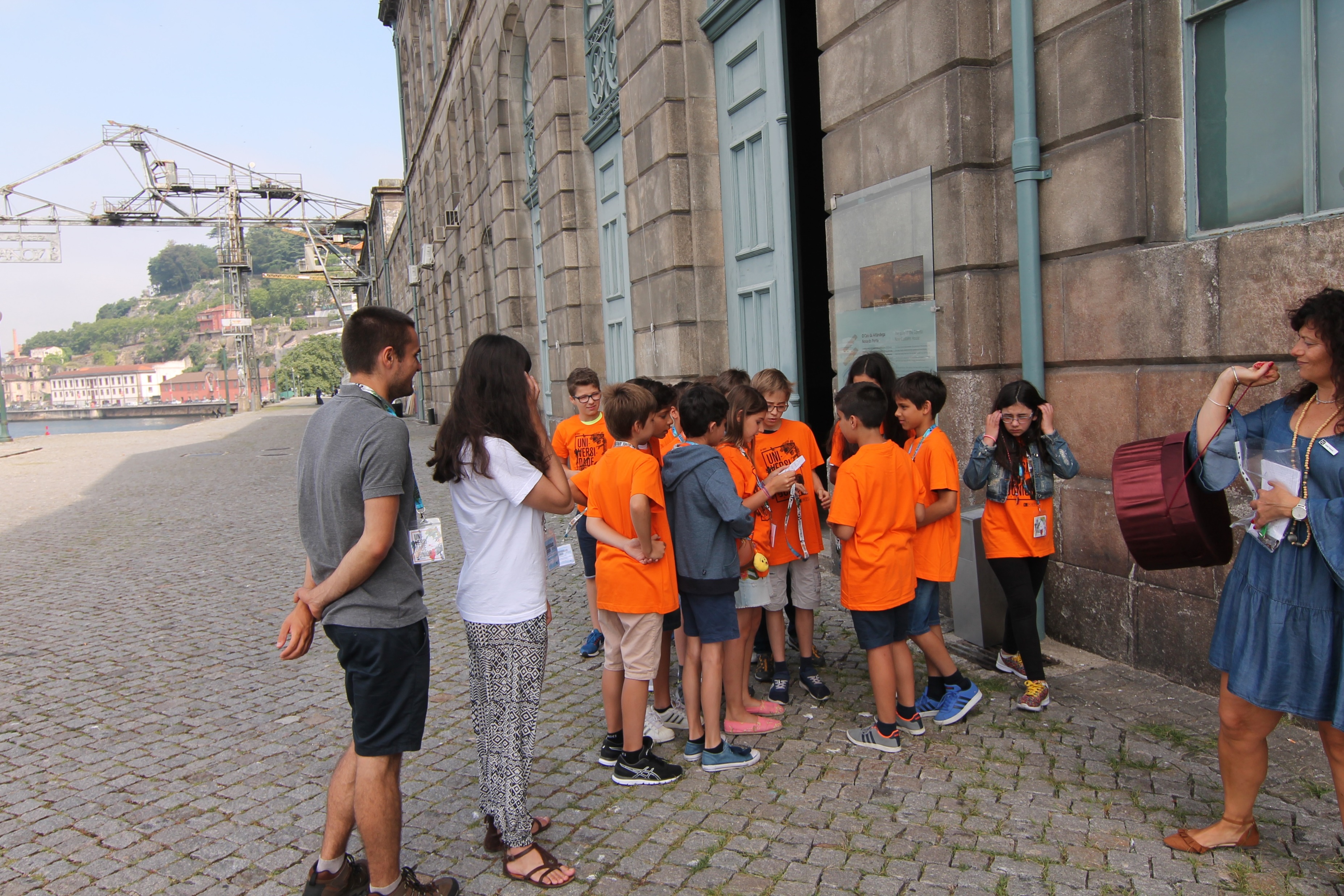 IACM 2018 - Education Programmes at the Customs Museums 
Portuguese Customs Museum – Porto
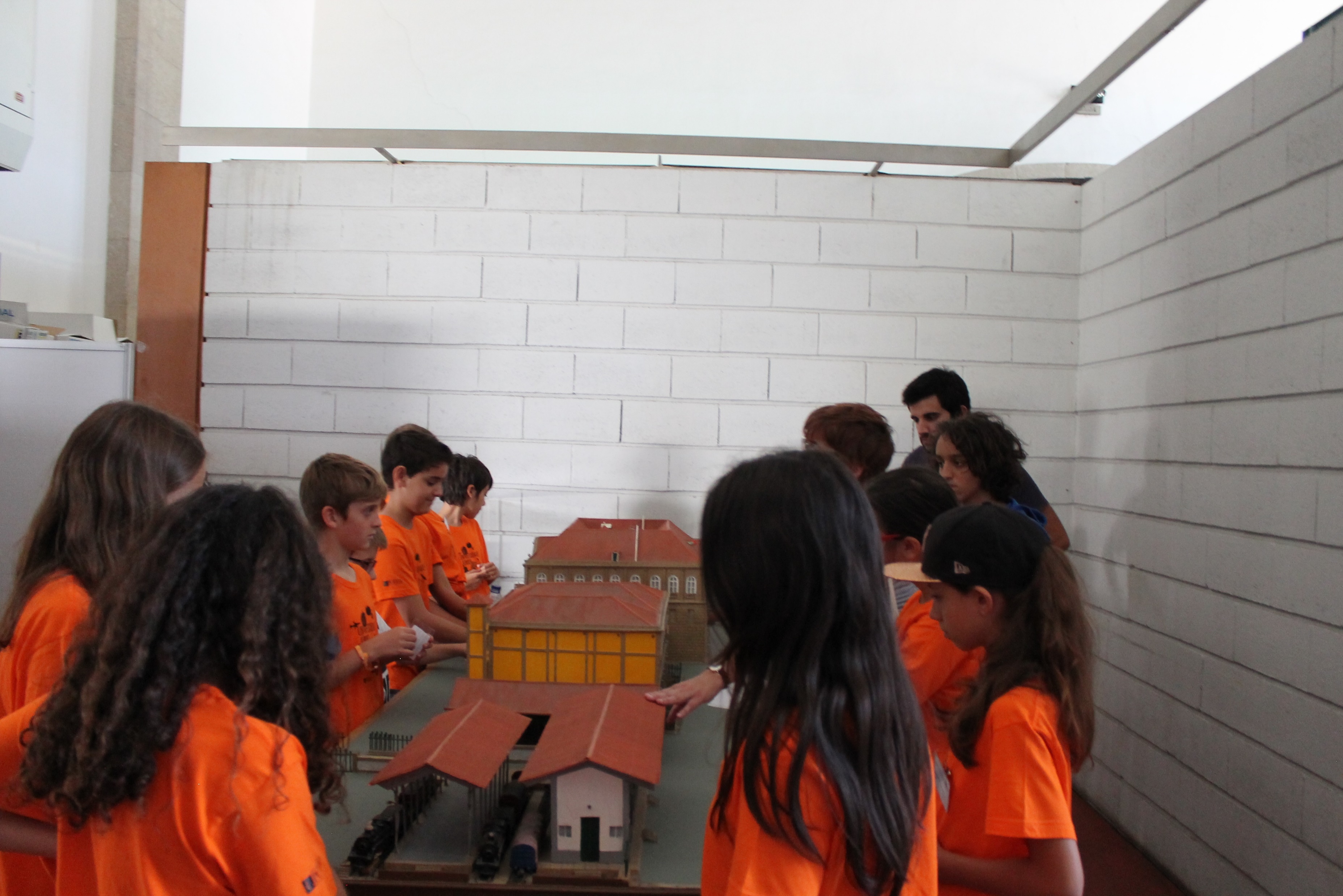 IACM 2018 - Education Programmes at the Customs Museums 
Portuguese Customs Museum – Porto
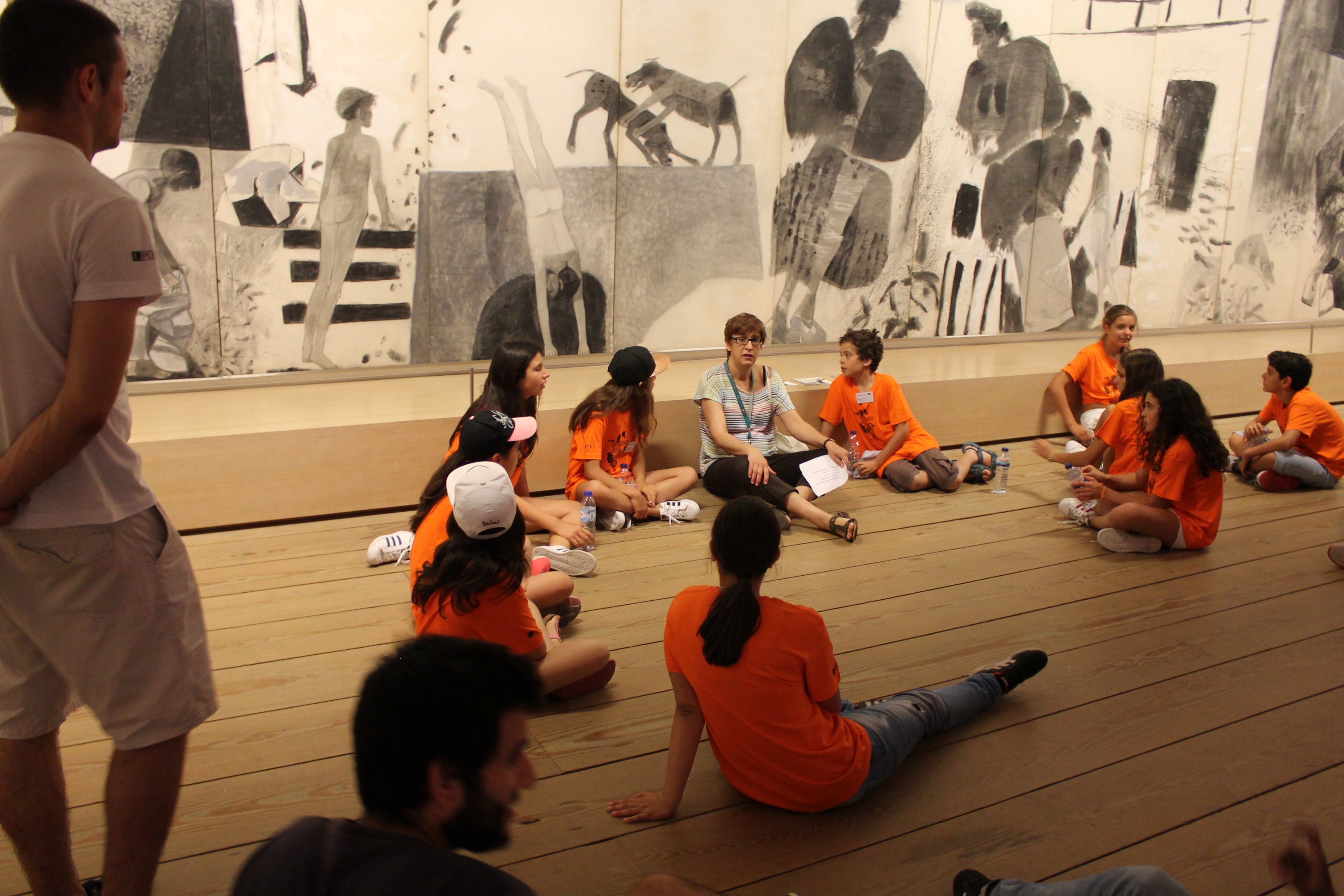 IACM 2018 - Education Programmes at the Customs Museums 
Portuguese Customs Museum – Porto
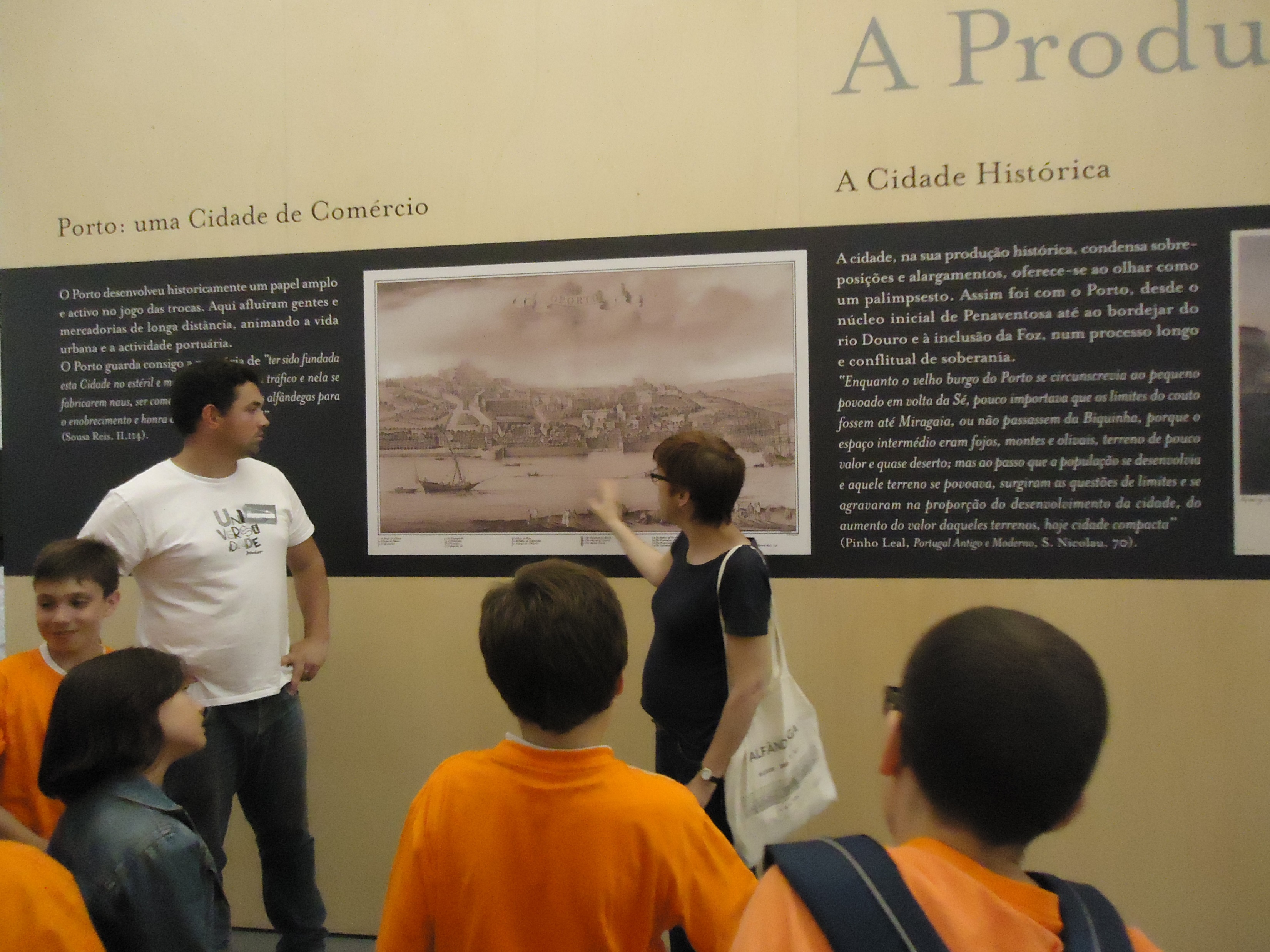 IACM 2018 - Education Programmes at the Customs Museums 
Portuguese Customs Museum – Porto
Finaly… the Treasure of North Capitain hidden a long, long time ago in the Customs House
IACM 2018 - Education Programmes at the Customs Museums 
Portuguese Customs Museum – Porto
Afternoon Programme- workshop “Hurry and well there is no one!- peddypaper in Miragaia (Customs neighbourhood)
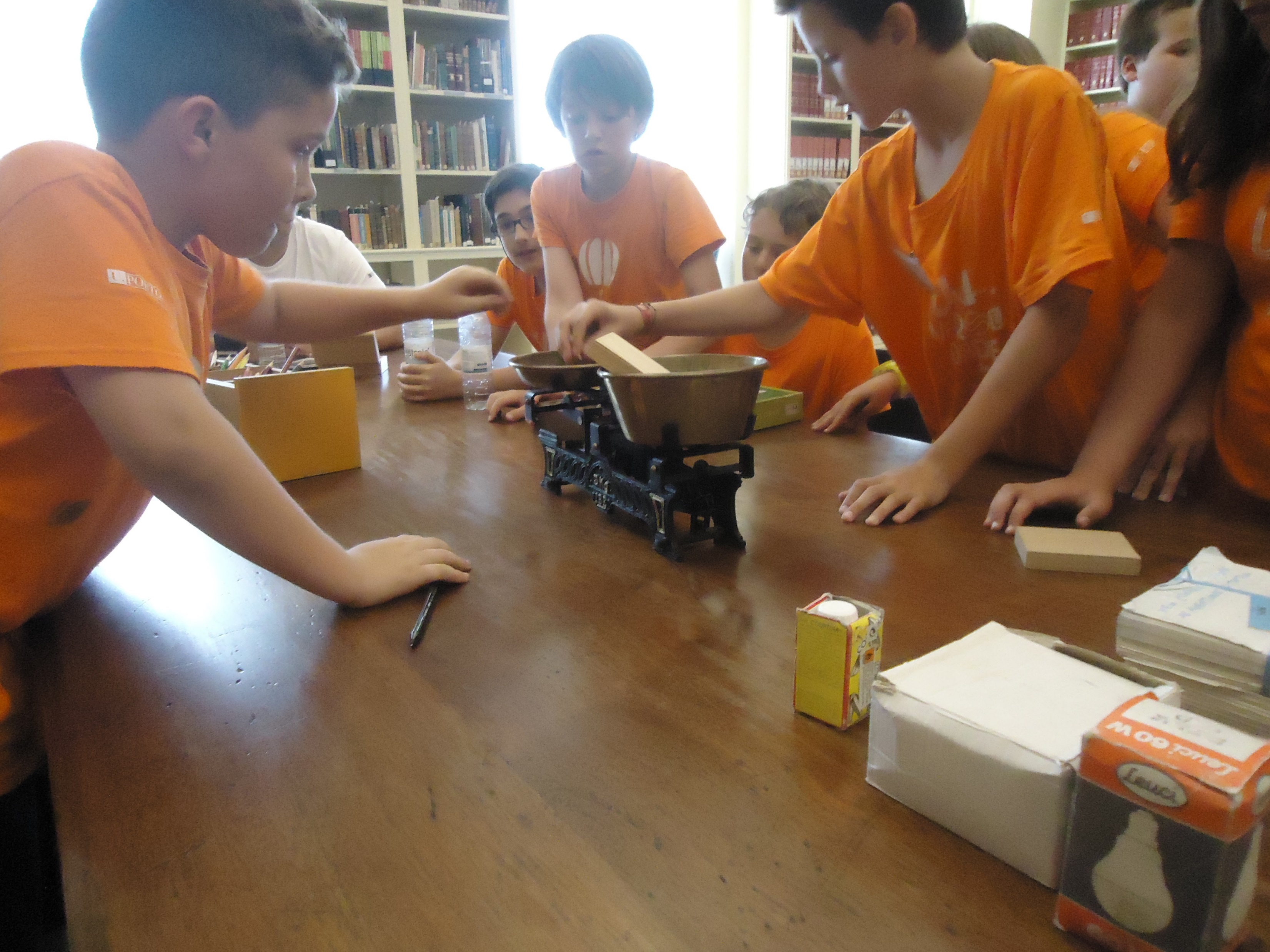 IACM 2018 - Education Programmes at the Customs Museums 
Portuguese Customs Museum – Porto
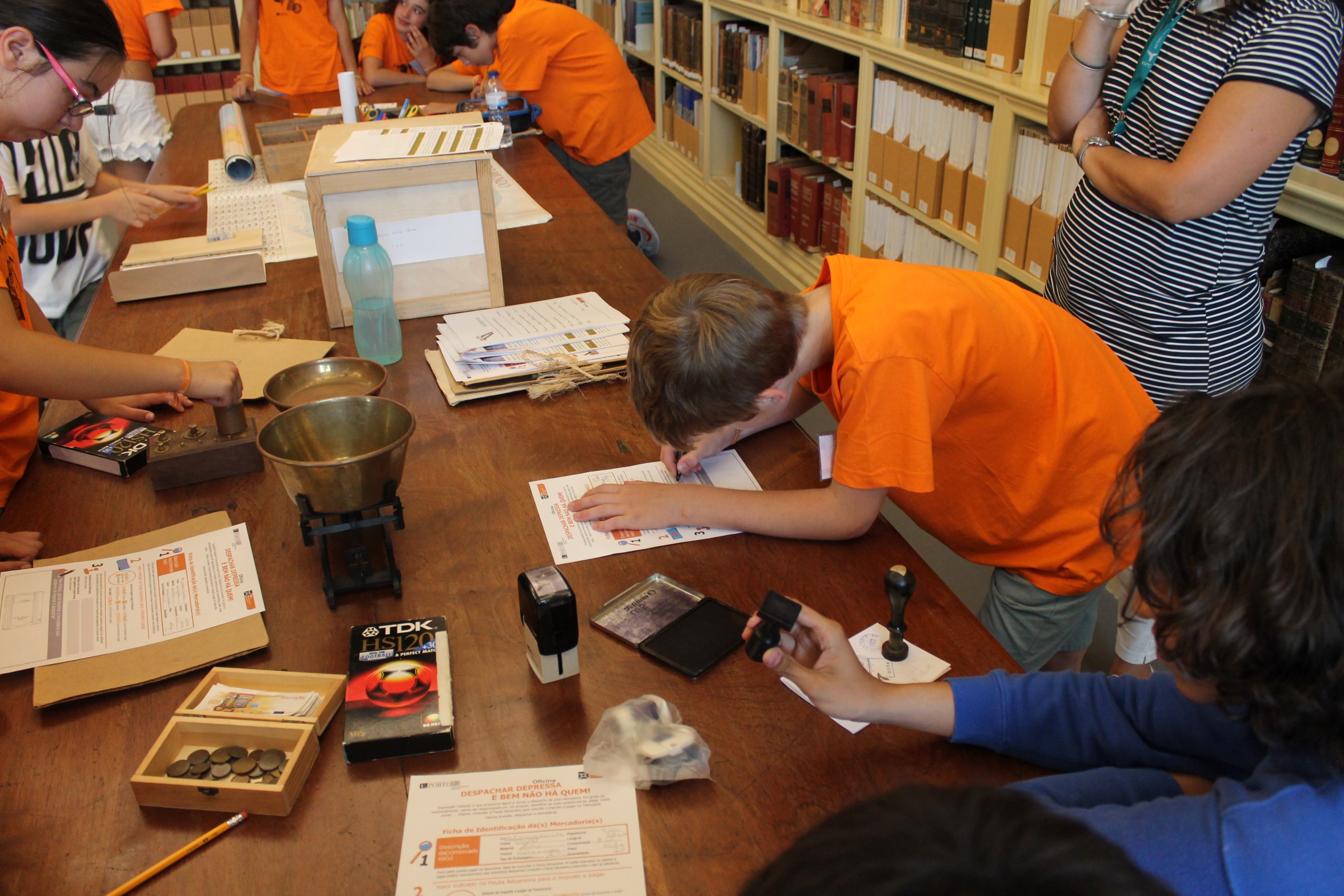 IACM 2018 - Education Programmes at the Customs Museums 
Portuguese Customs Museum – Porto
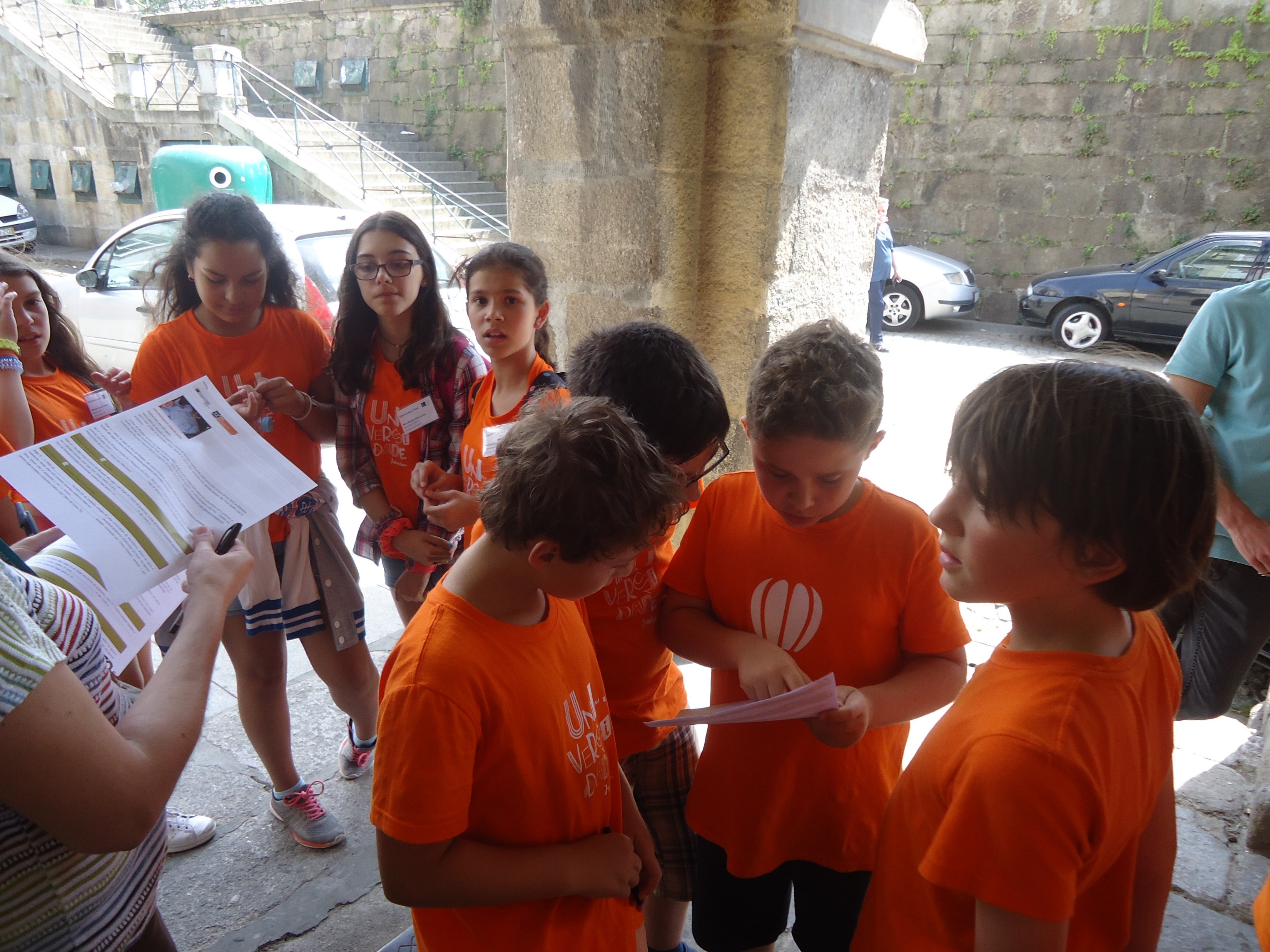 IACM 2018 - Education Programmes at the Customs Museums 
Portuguese Customs Museum – Porto
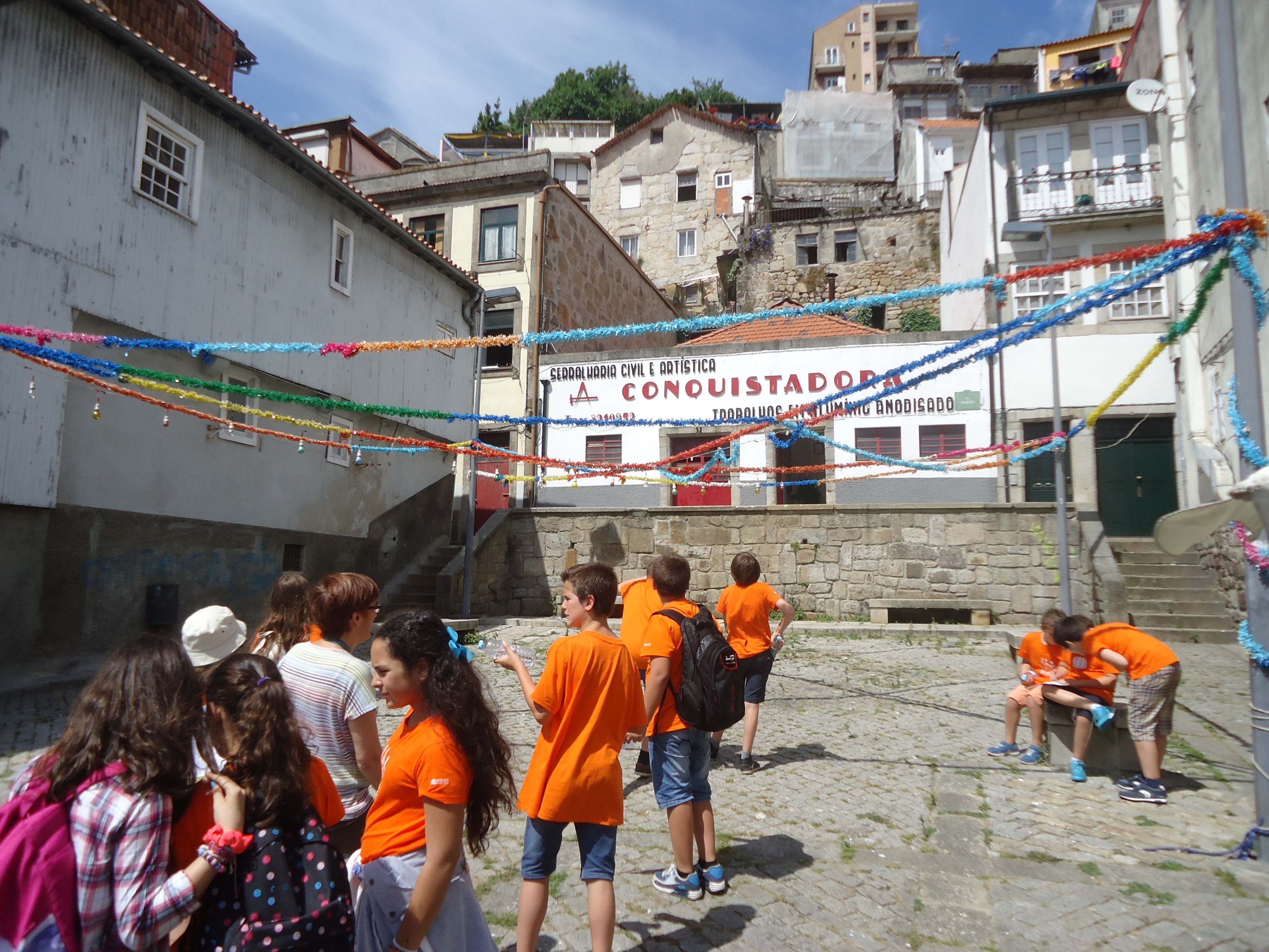 IACM 2018 - Education Programmes at the Customs Museums 
Portuguese Customs Museum – Porto
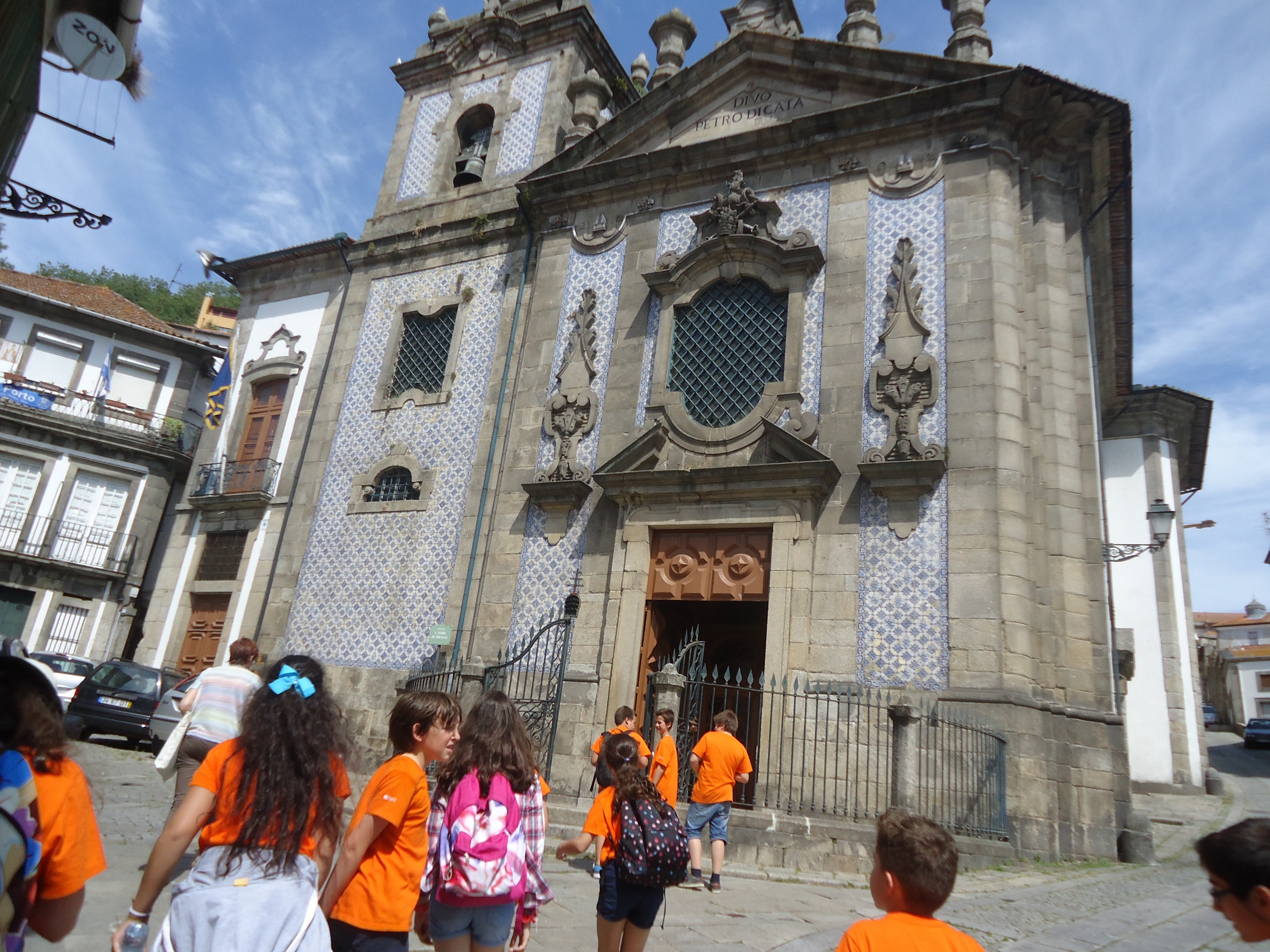 IACM 2018 - Education Programmes at the Customs Museums 
Portuguese Customs Museum – Porto
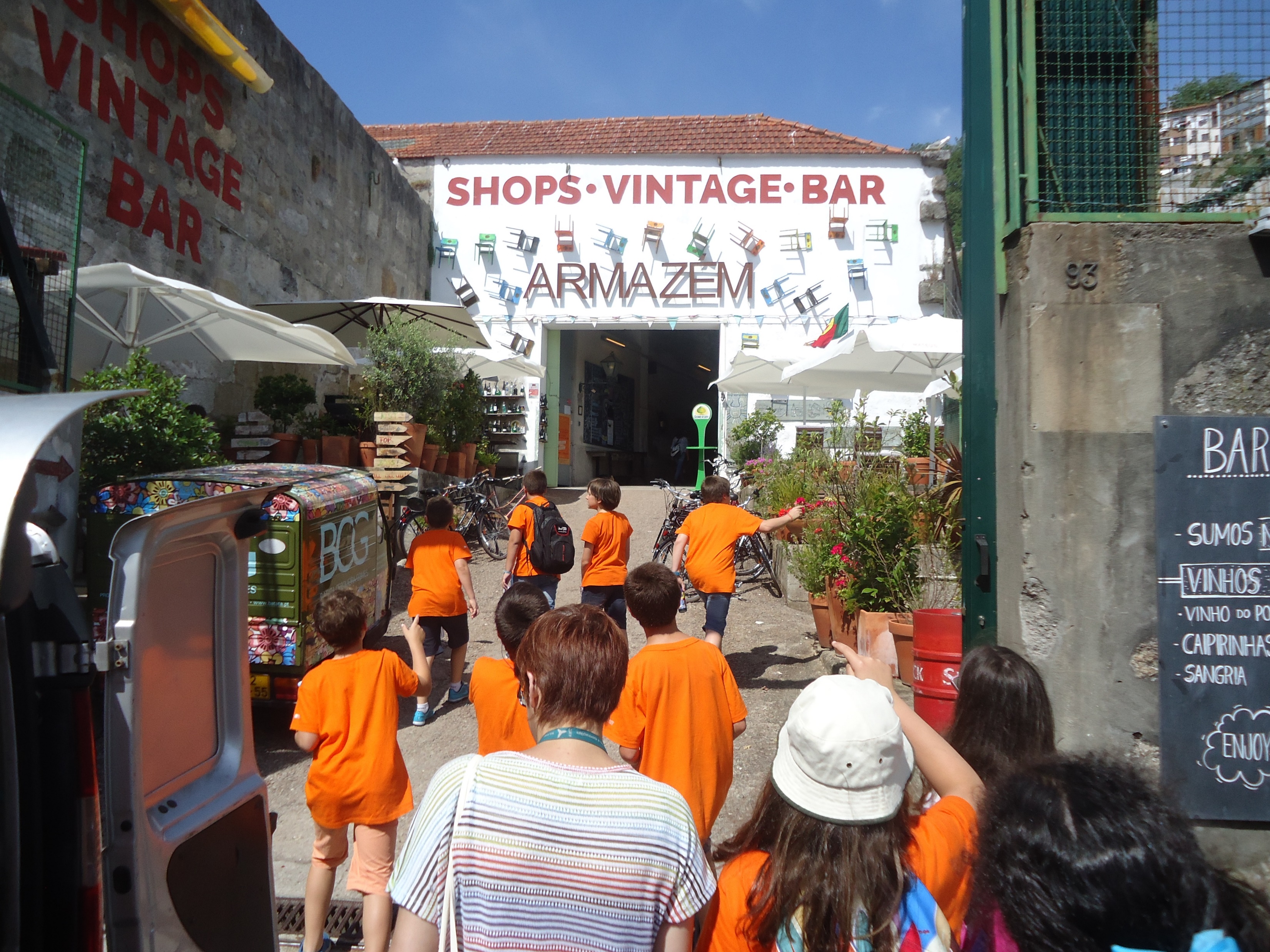 IACM 2018 - Education Programmes at the Customs Museums 
Portuguese Customs Museum – Porto
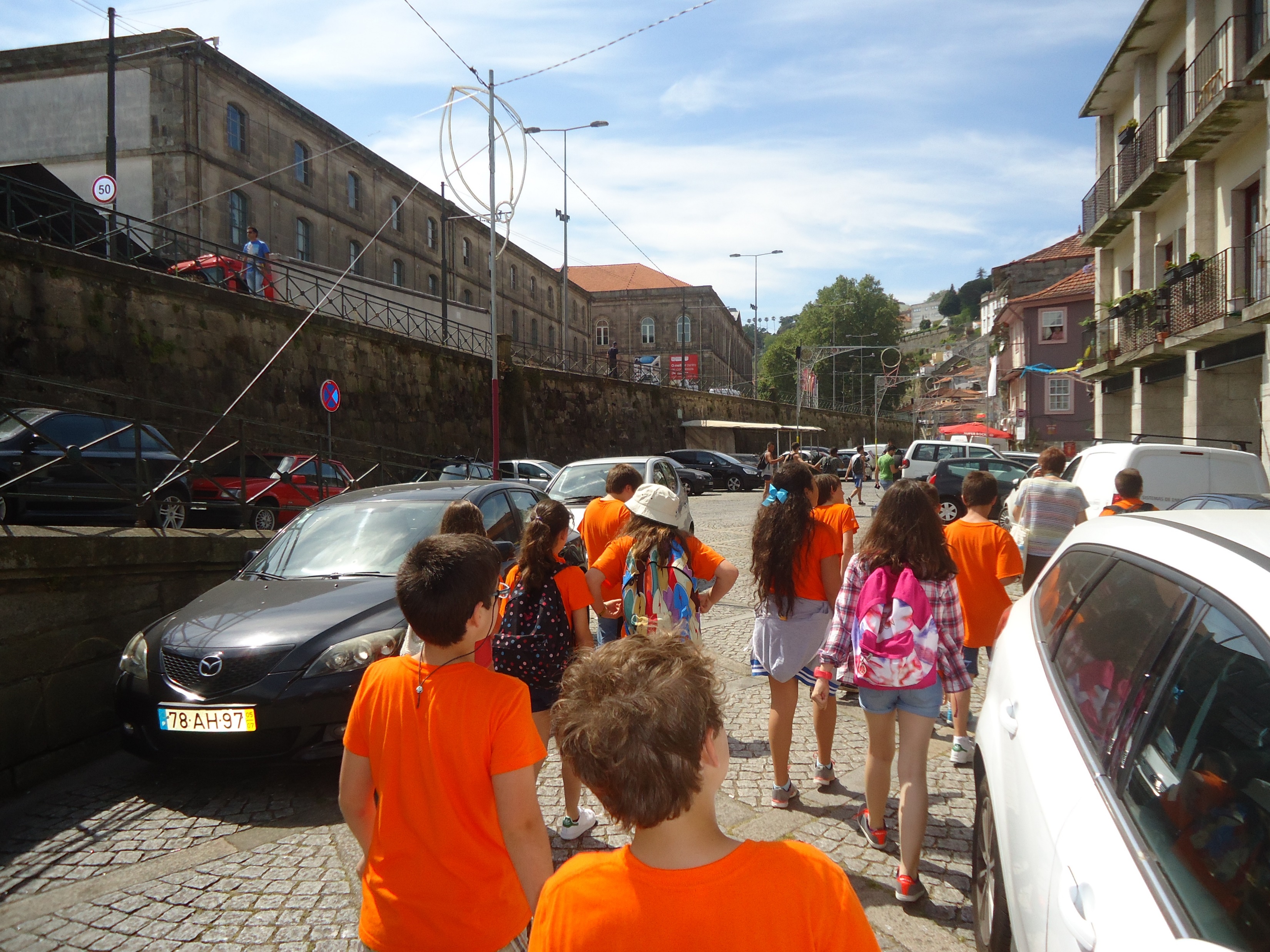 IACM 2018 - Education Programmes at the Customs Museums 
Portuguese Customs Museum – Porto
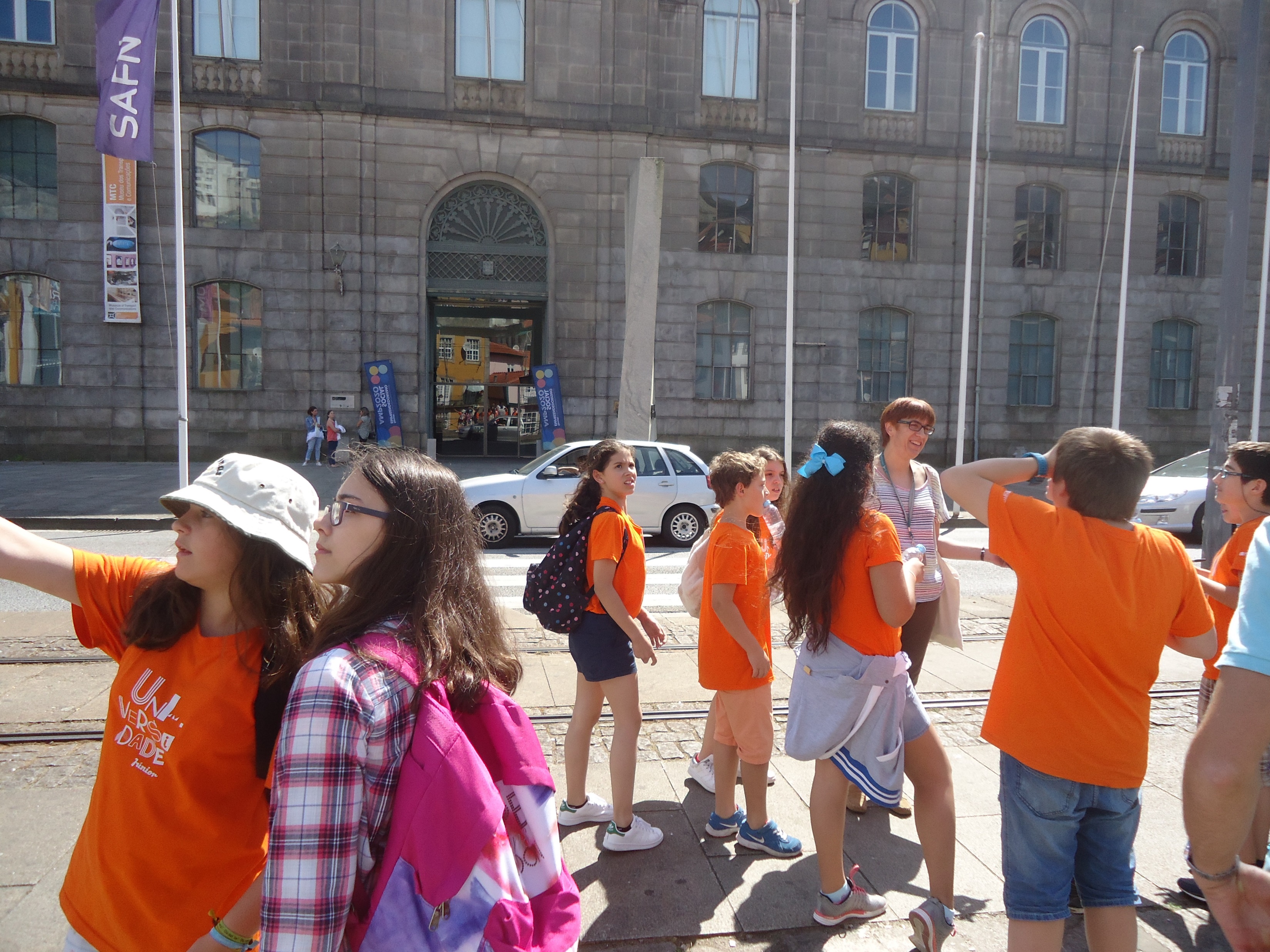 IACM 2018 - Education Programmes at the Customs Museums Portuguese Customs Museum – Porto
Objectives:

Share knowledge about Customs House history

Promote the pleasure about knowledge and protection of the city heritage

Involve the young students in fun and experimental activities (learning by playing)
IACM 2018 - Education Programmes at the Customs Museums Portuguese Customs Museum – Porto
Objectives:

Promote “Museum New Publics” (return of the young students to visit the museum with their families)

Reinforcement the relation between Museum and Porto University (AMTC associated)

Reinforce the European Year of Cultural Heritage celebration
IACM 2018 - Education Programmes at the Customs Museums Portuguese Customs Museum – Porto
Portuguese Customs Museum: 

a Museum of all… made by all
IACM 2018 - Education Programmes at the Customs Museums Portuguese Customs Museum – Porto
Thank you!

Adriana Almeida
adrianaalmeida@amtc.pt
museu@amtc.pt